LOGO
20XX
工作总结暨工作计划
汇报:PPT营
1
请输入标题
目录
CONCENTS
2
请输入标题
3
请输入标题
1
请输入标题
请输入标题
请输入标题
请输入标题
这里是文字这里是文字这里是文字这里文字这里是文字这里是文字这里是文字
这里是文字这里是文字这里是文字这里文字这里是文字这里是文字这里是文字
请输入标题
请输入标题
这里是文字这里是文字这里是文字这里文字这里是文字这里是文字这里是文字
这里是文字这里是文字这里是文字这里文字这里是文字这里是文字这里是文字
请输入标题
这里是文字这里是文字这里是文字这里是文字这里是文字这里是文字这里是文字这里是文字这里是文字这里是文字这里是文字这里是文字这里是文字这里是文字
请输入标题
请输入标题
这里是文字这里是文字这里是文字这里文字这里是文字这里是文字这里是文字
请输入标题
72%
80%
这里是文字这里是文字这里是文字这里文字这里是文字这里是文字这里是文字
60%
请输入标题
这里是文字这里是文字这里是文字这里文字这里是文字这里是文字这里是文字
请输入标题
1
2
3
4
请输入标题
请输入标题
请输入标题
请输入标题
这里是文字这里是文字这里是文字这里文字这里是文字这里是文字这里是
这里是文字这里是文字这里是文字这里文字这里是文字这里是文字这里是
这里是文字这里是文字这里是文字这里文字这里是文字这里是文字这里是
这里是文字这里是文字这里是文字这里文字这里是文字这里是文字这里是
请输入标题
请输入标题
这里是文字这里是文字这里是文字这里是文字这里是文字这里是文字这里是文字这里是文字这里是文字这里是文字这里是文字这里是文字这里是文字这里是文字
请输入标题
这里是文字这里是文字这里是文字这里是文字这里是文字这里是文字这里是文字这里是文字这里是文字这里是文字这里是文字这里是文字这里是文字这里是文字
2
请输入标题
请输入标题
请输入标题
这里是文字这里是文字这里是文字这里文字这里是文字这里是文字这里是文字
请输入标题
这里是文字这里是文字这里是文字这里文字这里是文字这里是文字这里是文字
请输入标题
请输入标题
请输入标题
这里是文字这里是文字这里是文字这里文字这里是文字这里是文字这里是文字
这里是文字这里是文字这里是文字这里文字这里是文字这里是文字这里是文字
请输入标题
这里是文字这里是文字这里是文字这里文字这里是文字这里是文字
请输入标题
这里是文字这里是文字这里是文字这里文字这里是文字这里是文字
请输入标题
这里是文字这里是文字这里是文字这里文字这里是文字这里是文字
请输入标题
请输入标题
01
02
03
这里是文字这里是文字这里是文字这里文字这里是文字这里是文字
这里是文字这里是文字这里是文字这里文字这里是文字这里是文字
这里是文字这里是文字这里是文字这里文字这里是文字这里是文字
请输入标题
36%
这里是文字这里是文字这里是文字这里文字这里是文字这里是文字
请输入标题
这里是文字这里是文字这里是文字这里文字这里是文字这里是文字这里是文
69%
这里是文字这里是文字这里是文字这里文字这里是文字这里是文字
38%
这里是文字这里是文字这里是文字这里文字这里是文字这里是文字
请输入标题
这里是文字这里是文字这里是文字这里文字这里是文字这里是文字这这里是文字
这里是文字这里是文字这里是文字这里文字这里是文字这里是文字这这里是文字
这里是文字这里是文字这里是文字这里文字这里是文字这里是文字这这里是文字
这里是文字这里是文字这里是文字这里文字这里是文字这里是文字这这里是文字
请输入标题
这里是文字这里是文字这里是文字这里文字这里是文字这里是文字这里是文这里是文字这里是文字这里是文字这里文字这里是文字这里是文字这里是文这里是文字这里是文字这里是文字这里文字这里是文字这里是文字这里是文
3
请输入标题
请输入标题
请输入标题
请输入标题
这里是文字这里是文字这里是文字这里文字这里是文字这里是文字这里是文字
这里是文字这里是文字这里是文字这里文字这里是文字这里是文字这里是文字
请输入标题
请输入标题
这里是文字这里是文字这里是文字这里文字这里是文字这里是文字这里是文字
这里是文字这里是文字这里是文字这里文字这里是文字这里是文字这里是文字
1
4
请输入标题
请输入标题
这里是文字这里是文字这里是文字这里文字这里是文字这里是文字这里是文字
这里是文字这里是文字这里是文字这里文字这里是文字这里是文字这里是文字
请输入标题
2
3
请输入标题
请输入标题
这里是文字这里是文字这里是文字这里文字这里是文字这里是文字这里是文字
这里是文字这里是文字这里是文字这里文字这里是文字这里是文字这里是文字
请输入标题
2014
请输入标题
2012
请输入标题
这里是文字这里是文字这里是文字这里文字这里是文字这里是文字这这里是文字
这里是文字这里是文字这里是文字这里文字这里是文字这里是文字这这里是文字
2015
请输入标题
2013
这里是文字这里是文字这里是文字这里文字这里是文字这里是文字这这里是文字
请输入标题
这里是文字这里是文字这里是文字这里文字这里是文字这里是文字这这里是文字
2016
请输入标题
这里是文字这里是文字这里是文字这里文字这里是文字这里是文字这这里是文字
请输入标题
请输入标题
这里是文字这里是文字这里是文字这里文字这里是文字这里
请输入标题
这里是文字这里是文字这里是文字这里文字这里是文字这里
请输入标题
这里是文字这里是文字这里是文字这里文字这里是文字这里
请输入标题
这里是文字这里是文字这里是文字这里文字这里是文字这里
请输入标题
这里是文字这里是文字这里是文字这里文字这里是文字这里
请输入标题
这里是文字这里是文字这里是文字这里文字这里是文字这里是文字这
请输入标题
这里是文字这里是文字这里是文字这里文字这里是文字这里是文字这这里是文字这里是文字这里是文字这里文字这里
请输入标题
请输入标题
请输入标题
请输入标题
1
3
2
这里是文字这里是文字这里是文字这里文字这里是文字这里是文字这里是文字这里是文字这里是文字这里是文字这里是文字
这里是文字这里是文字这里是文字这里文字这里是文字这里是文字这里是文字这里是文字这里是文字这里是文字这里是文字
这里是文字这里是文字这里是文字这里文字这里是文字这里是文字这里是文字这里是文字这里是文字这里是文字这里是文字
END
谢
谢
聆
听
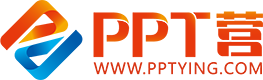 10000+套精品PPT模板全部免费下载
PPT营
www.pptying.com
[Speaker Notes: 模板来自于 https://www.pptying.com    【PPT营】]